جامعة بغداد
كلية الادارة والاقتصاد
قسم الإدارة العامة
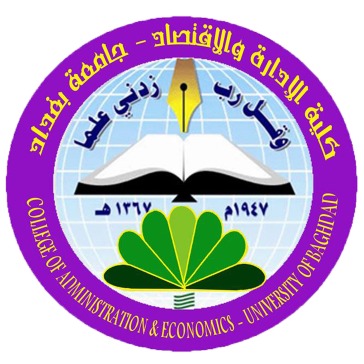 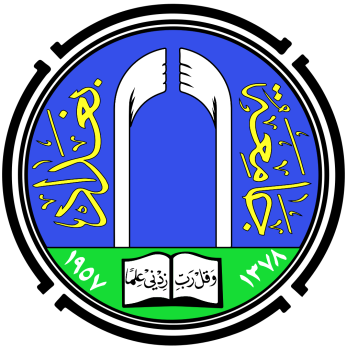 عنوان المحاضرةالتوجهات الفلسفية لتطور مفهوم التسويق
إعداد
م.م. مريم فخر الدين محمود
اهداف المحاضرة :
أن يتعرف الطالب على :
1.التوجهات الفلسفية لتطور مفهوم التسويق.
التوجهات الفلسفية لتطور مفهوم التسويق
ونقصد بذلك التوجه الفكري الذي تنتهجه ادارة المنظمة والذي يمثل في حقيقته الفلسفية الأدارية المعتمدة خلال حقبة زمنية سابقة او لاحقة، والتي اختطت في تعاملها مع الأسواق المستهدفة وتحديد الوزن النسبي الذي يعطي لاهتماماتها حيال اهدافها واهداف المجتمع .
ومن الممكن القول ان التوجهات الفلسفية لمفهوم التسويق وتطبيقاتها قد مر عبر المراحل التالية :
1- مفهوم الأنتاج : كان الهدف الرئيسي لجميع المنظمات العاملة في مجال الصناعة هو النشاط الأنتاجي اولاً وبالتالي كان المصنعون هم بذات الوقت المجهزون في السوق والمؤثرين في طبيعة وشكل الطلب المتحقق على المنتج وذلك من خالل اعتماد سياسة الأنتاج الواسع والكلف المنخفضة للتوزيع.
2-المفهوم البيعي : ان المستهلكين اذا ما تركوا على حالهم فأنه من الطبيعي سيكون شرائهم للمنتجات دون المستوى الكافي لتحقيق الأرباح وان المنظمة ينبغي عليها ان تمارس الجهود البيعية والترويجية الكافية لتحقيق ذلك الشراء المربح .

3-المفهوم التسويقي : ظهر المفهوم في منتصف الخمسينات من القرن الماضي ، على اساس الأنتاج هو المركز في العمل او القيام بالتصنيع ثم البيع ليظهر مفهوم يقوم على القول بأن ليس من الصحيح ان تبحث على المستهلك المناسب لم تنتجه بل الصحيح تقديم المنتج المناسب للمستهلك .
الاسباب التي ادت الى بروز المفهوم التسويقي :

 أ - الأنخفاض الحاصل في مستوى المبيعات المتحققة لدى المنظمات .
 ب - النمو المتباطئ في االسواق الحالية .
 ت - التغير الحاصل في اذواق ورغبات المستهلكين .
 ث - ازدياد حدة المنافسة مابين المسوقين للبحث عن الفرص المتاحة والمحددة اصال في السوق.
 ج - الزيادة الحاصلة في التكاليف التسويقية المنفقة على انشطة االعالم وترويج المبيعات وخدمة المستهلك .
4-مفهوم المستهلك : الكثير من المنظمات التسويقية طورت المفهوم التسويقي الى مفهوم المستهلك حيث يتمثل ذلك بالأمتداد المنطقي للمفهوم التسويقي، ولكن بتركيز اكبر على المستهلك ومن خلال المجاميع التي ينتمي اليها والخدمات التي يحتاجها فرداً أو جماعات .
مما قاد المنظمات الى جمع المعلومات التفصيلية عن المستهلك من حيث الجوانب الديمغرافية والسيكلوجية، فضلاُ عن تجاربه التسويقية السابقة لتحقيق علاقة مع الزبون والتي تُعبر عن مستوى الولاء الذي يكون به تجاه المنتج او المنظمة التسويقية التي يتعامل معها .
5-المفهوم الأجتماعي للتسويق :
 الأنتقادات الموجهه الى المفهوم التسويقي ومفهوم المستهلك
 أ- الكلفة المتربتبة على االداء التسويقي باتت مرتفعة جدا .
ب- حصول المستهلك على معلومات مظللة وناقصة وغير صحيحة في بعض الأحيان مما انعكس على دقة وسالمة القرارات التسويقية التي يتخذها .
ت- النظام التسويقي سمح بمرور المزيد من السلع التي تنتج عند استخدامها المخاطر الصحية ومخاطر الأمان.
 ث- بروز وسيادة مفاهيم اجتماعية جديدة انعكست على فلسفة التسويق.
ويُعرَف المفهوم الأجتماعي للتسويق : بأنه التعبير عن مهمة المنظمة لتحديد احتباجات ورغبات ومصالح الأسواق المستهدفة لتحقيق الأشباع المرغوب به وبكفاءة وفاعلية تفوق المنافسين وبطريقة تحافظ على المستهلكين والمجتمع على افضل وجه ممكن.
 وهذا التعريف من شـأنه يتضمن الأبعاد التالية : -
 - قيام المسوقين ببناء علاقة اخلاقية مع المجتمع عبر التطبيفات التسويقية التي يمارسونها.
 -ايجاد موازنة محكمة في عدم التعارض بين اهداف الشركة المنصبة نحو الارباح واشباع حاجات المستهلك والمصالح العامة للمجتمع . 
- يمكن للمنظمة ان تحقق مبيعات مربحة ومن خلال تطبيقها للتوجه الاجتماعي التسويقي .
شكراً لحسن استماعكم واصغائكم